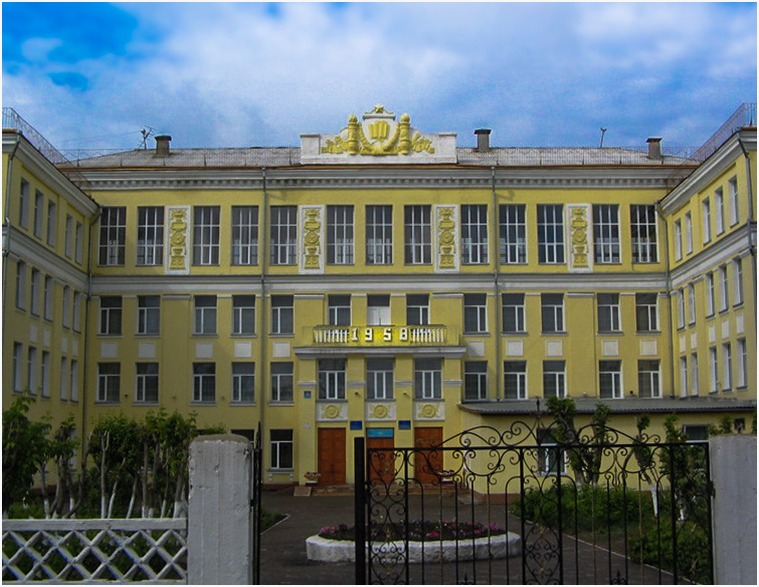 КГУ «ОШ №16» отдела образования 
г. Сарани управления образования Карагандинской области
Правила оказания государственной услуги "Прием документов и выдача направлений на предоставление отдыха в загородных и пришкольных лагерях отдельным категориям обучающихся и воспитанников государственных учреждений образования"
Правила оказания государственной услуги утверждены приказом 
Министра образования и науки Республики Казахстан 24 апреля 2020 года № 158
Обращаться в уголки самообслуживания  
КГУ «ОБЩЕОБРАЗОВАТЕЛЬНАЯ ШКОЛА No16» ОТДЕЛА ОБРАЗОВАНИЯ ГОРОДА САРАНИ УПРАВЛЕНИЯ ОБРАЗОВАНИЯ КАРАГАНДИНСКОЙ ОБЛАСТИ
 (ул. Космическая 11 )
Телефон для справок  8(72137) 5-50-27
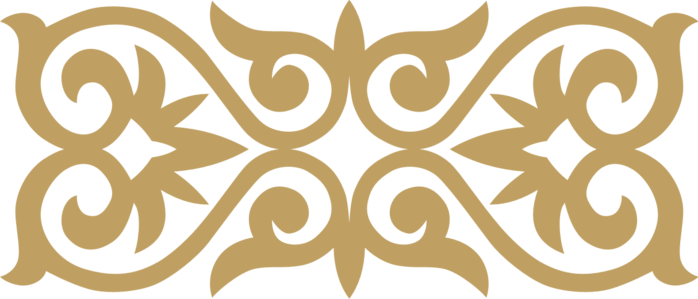 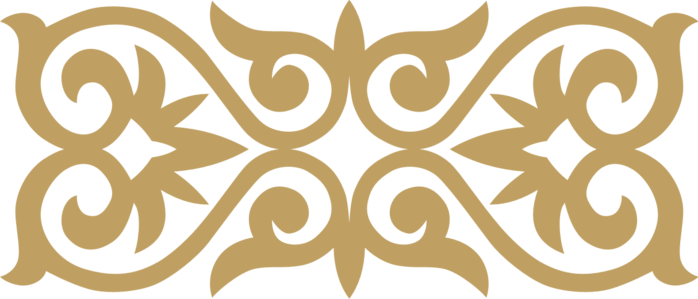 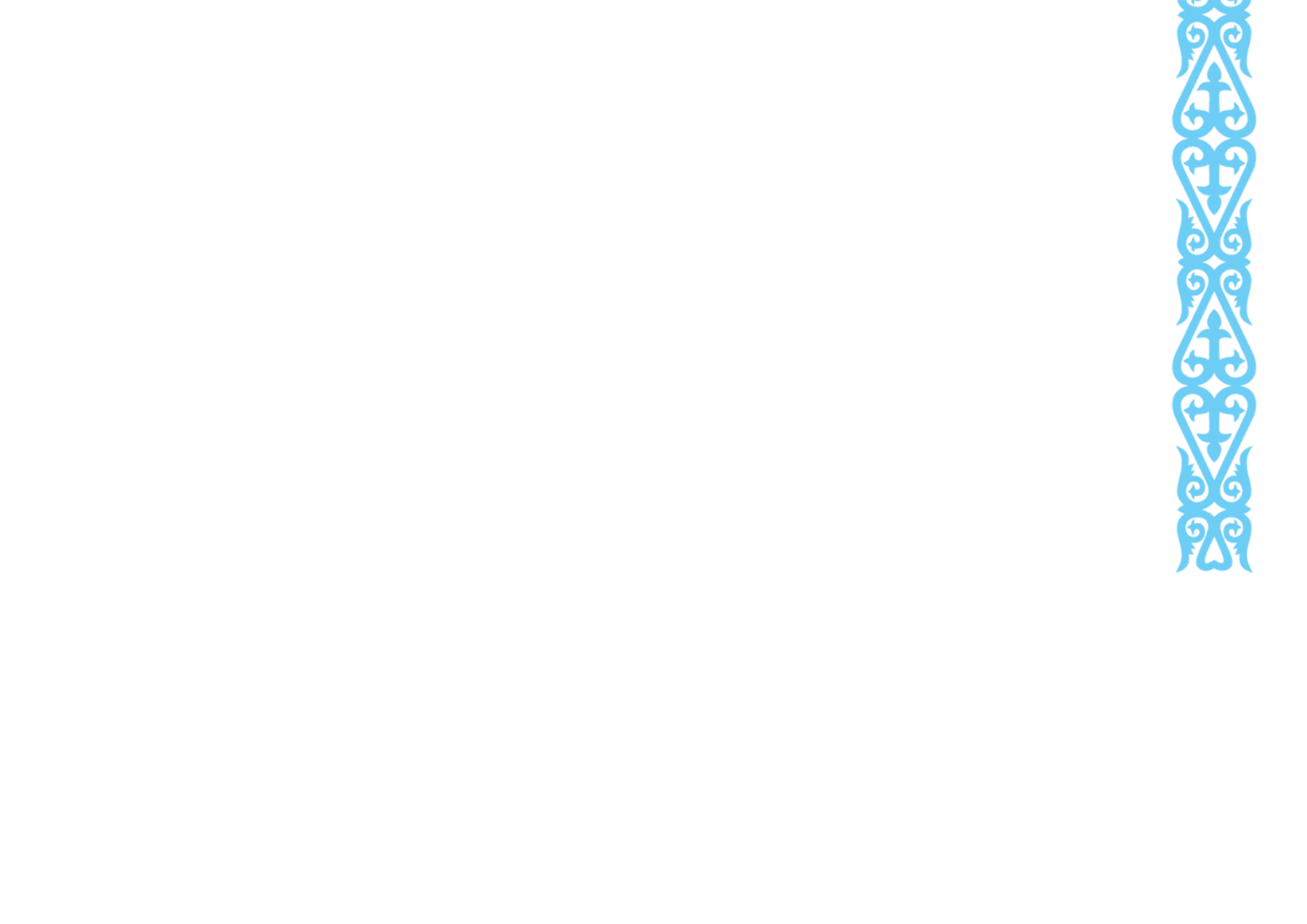 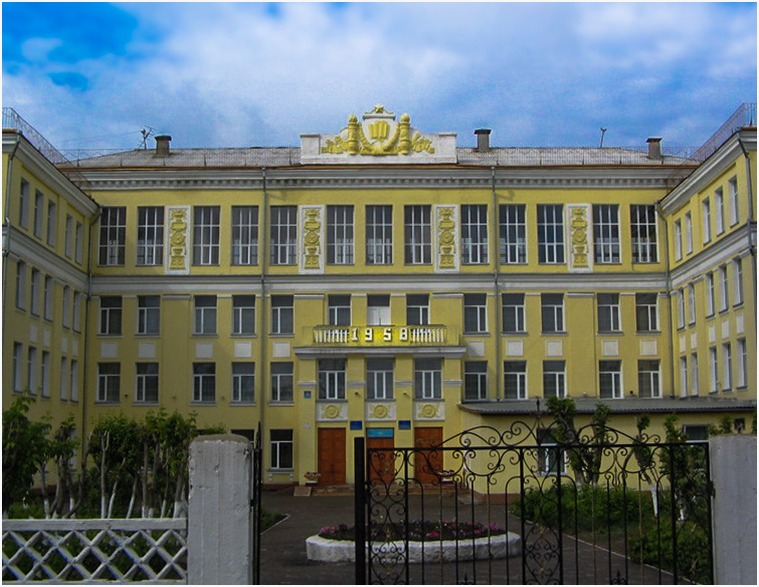 Қарағанды облысы білім басқармасының 
ЖББ №16 коммуналдық мемлекеттік мекемесі
"Мемлекеттік білім беру мекемелеріндегі білім алушылар мен тәрбиенушілердің жекелеген санаттарына қала сыртындағы және мектеп жанындағы лагерьлерде демалуы үшін құжаттар қабылдау және жолдама беру" мемлекеттік қызметті көрсету қағидалары
Мемлекеттік қызмет көрсету қағидалары Қазақстан РеспубликасыБілім және ғылым министрінің 2020 жылғы 24 сәуірдегі № 158 бұйрықпен бекітілді
Қарағанды облысы білім басқармасының ЖББ №16
(ул. Космическая 11 ) 
Анықтама телефоны   8 (72137) 5-50-27
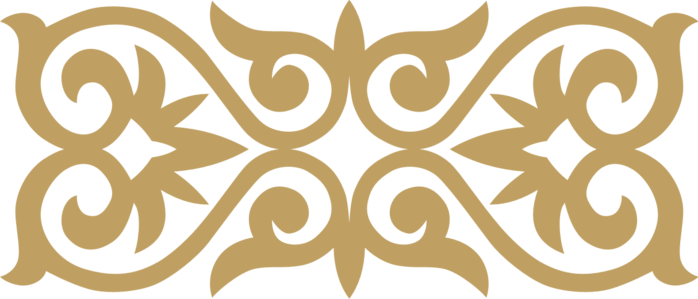 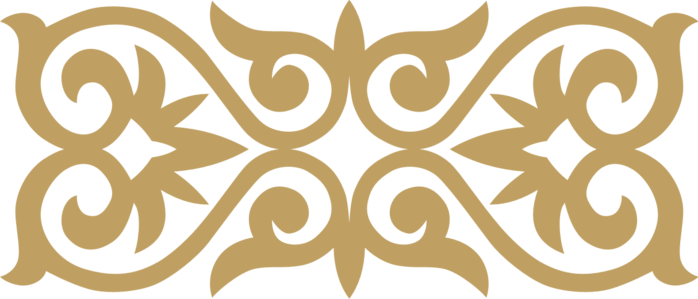 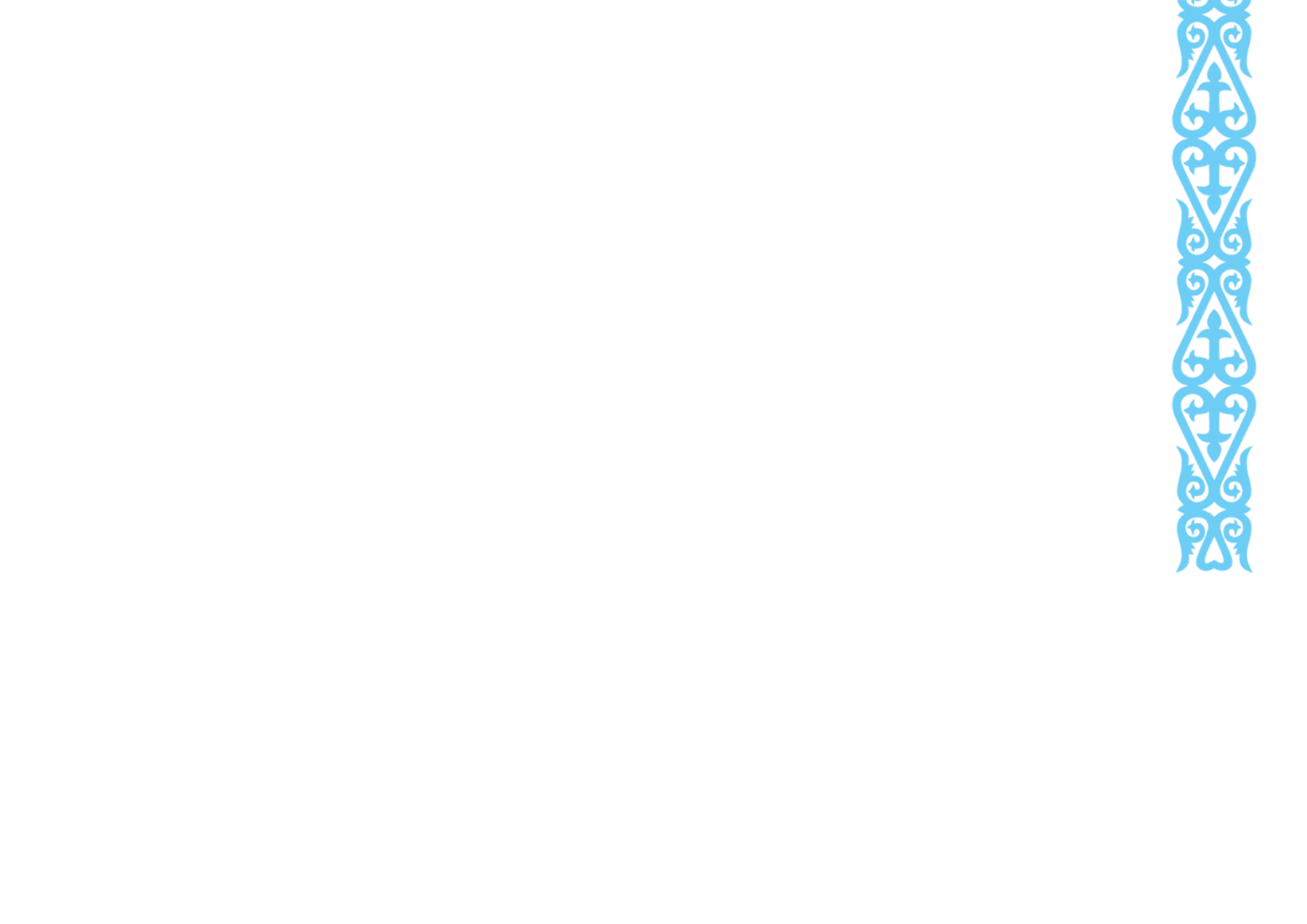 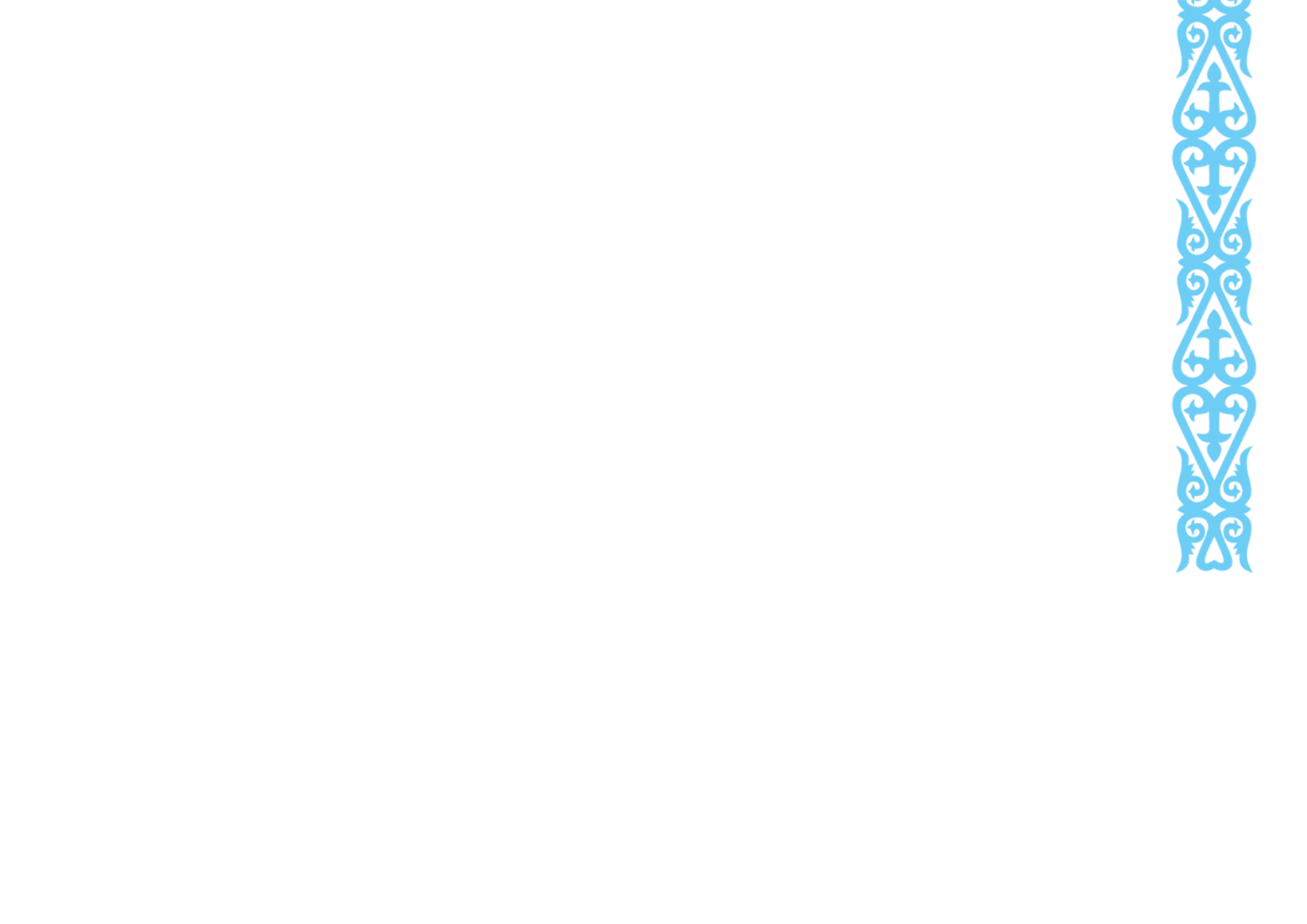